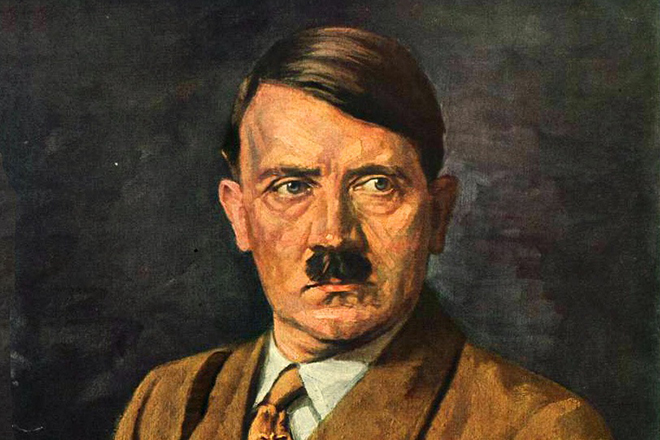 Адольф Гитлер
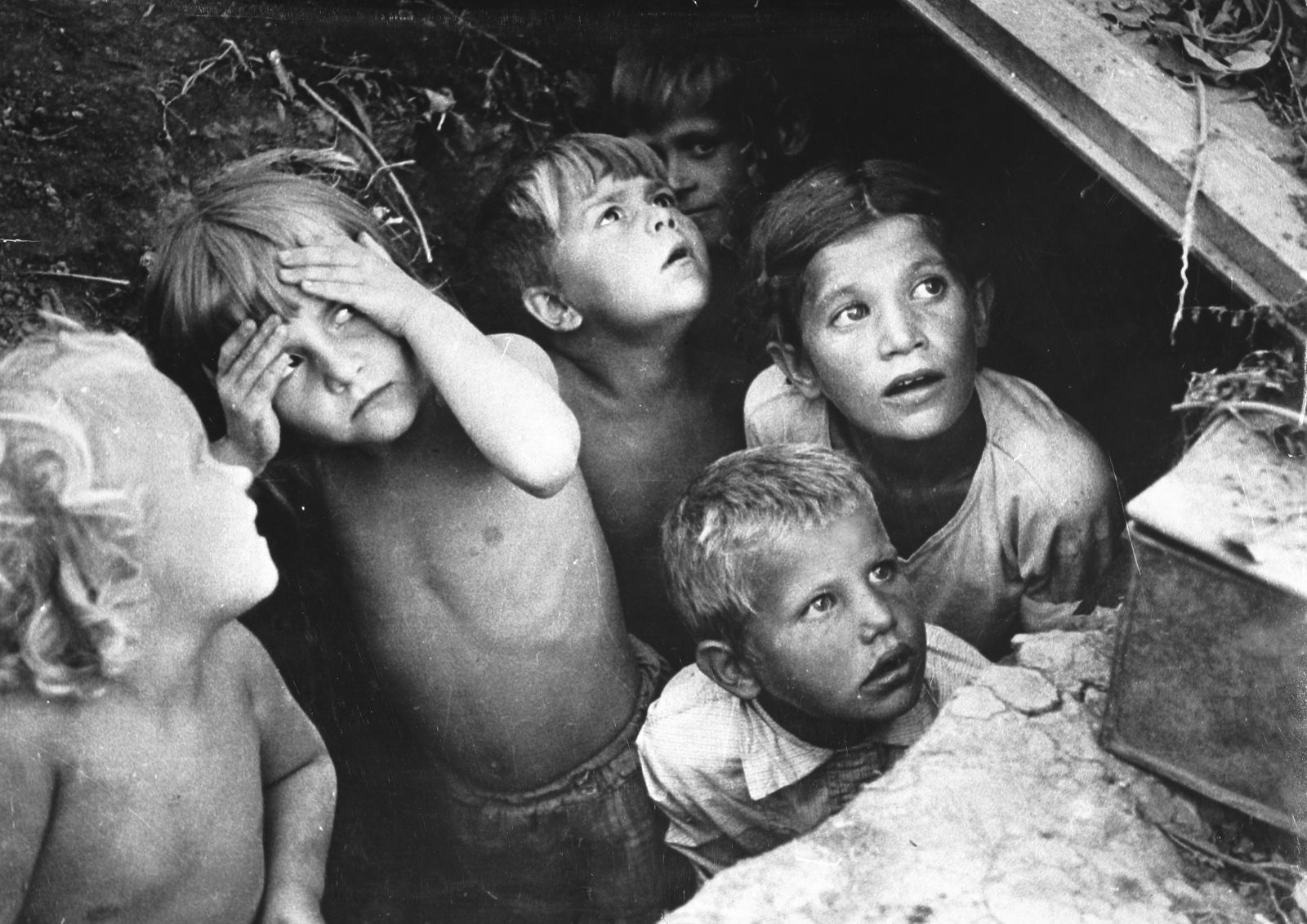 Дети под бомбежкой
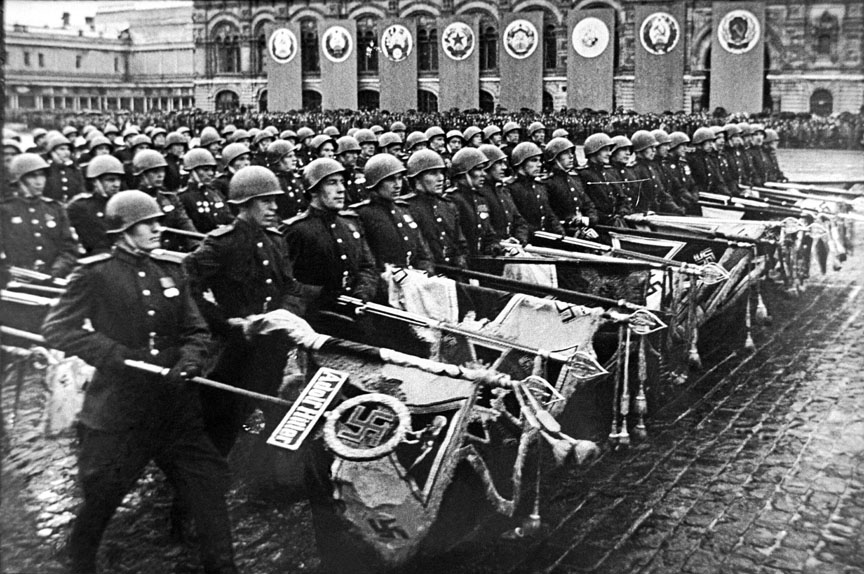 Парад Победы 9 мая 1945 года в Москве